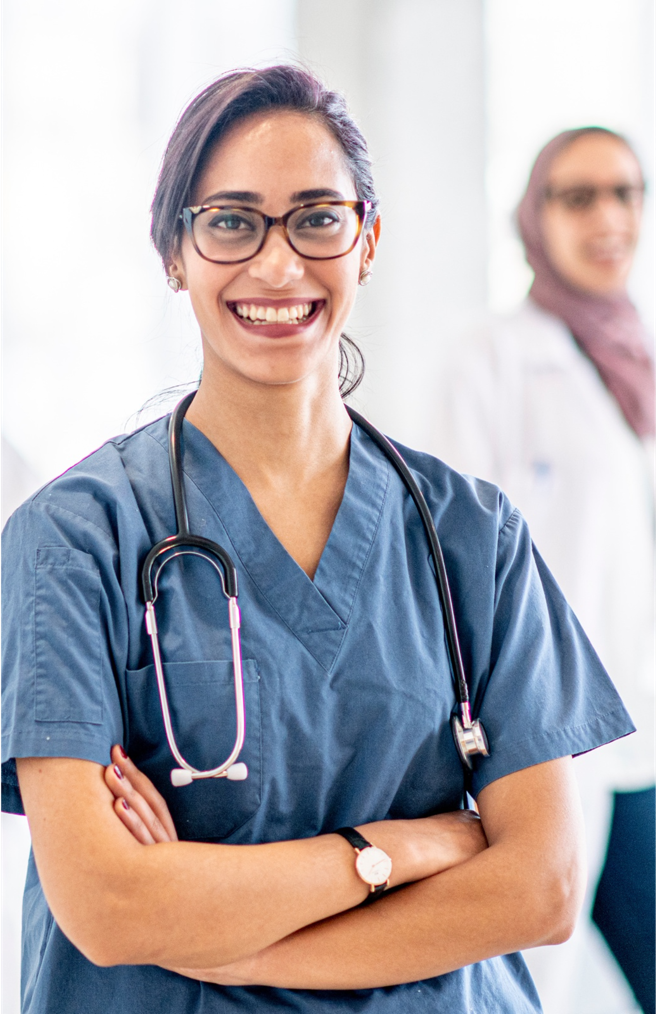 Informational Video 2
How do we know if our PFAC is ready to use this Toolkit?
[Speaker Notes: Welcome toThe  PFAC Toolkit for Exploring Diagnostic Quality.  This project was funded by the Gordon and Betty Moore Foundation as part of the Leapfrog Group’s Recognizing Excellence in Diagnosis Initiative.  This second informational video can help you assess whether your PFAC is ready to use this Toolkit.]
PFACs come in many shapes and sizes
[Speaker Notes: PFACs come in all shapes and sizes, just like the hospitals they partner with.  Any PFAC that is fully formed and has regular meetings should be able to use this toolkit, though many activities and exercises require that the PFAC has good relationships with hospital leadership, so have a pre-existing and strong relationship with hospital leadership is an ideal trait for a PFAC using this toolkit.]
How long will the toolkit take to get through?
What kind of materials or resources do we need to complete the toolkit?
[Speaker Notes: The toolkit includes all of the materials you will need except for a place to write down ideas and experiences shared by PFAC members.

If you meet in person, the facilitator will need a whiteboard, chalkboard, or flipchart to capture notes during brainstorming or discussions.  If you meet virtually, the facilitator will need to use the section slide deck on the meeting platform (Zoom, Teams, Webex, or other online tools), and capture the notes from brainstorming or discussions in real time.  To do this, the deck will need to be viewed in “edit” mode, and the facilitator will insert a blank slide into the deck to take notes visible to everyone on the virtual meeting.

If your PFAC meets in person, the facilitator may want to print off copies of templates or other materials from the toolkit depending on what section the group will be covering.  If your PFAC meets virtually, the facilitator can share the template on their screens, and email copies of the templates or other materials to the group in advance of the meeting.]
Who needs to be involved in using the toolkit?
[Speaker Notes: All you need to go through the toolkit sections and activities are the PFAC members and the facilitator or guide.  

As you go through the toolkit sections, you will see that different activities will depend on interactions with hospital leadership.  If the PFAC does not already have such relationships, the PFAC leader or PFAC members will need to begin forming those relationships.  The toolkit includes tips and suggestions for forming and maintaining these relationships.]
Are you ready to get started?
[Speaker Notes: Thank you for reviewing this video, and if your PFAC is looking for an opportunity to influence diagnostic quality and safety, this toolkit may be for you!]
Thank You!